Mielenterveys- ja päihdetyön asumisneuvonta
Janita Kannonkari
Lyhyt esittely
2003 Sairaanhoitaja AMK 
HDL Huumepäivystyspoliklinikka ja –osasto
Itäinen A-klinikka
A-klinikkasäätiö, haittoja vähentävä opiaattikorvaushoito
Helsingin Nuorisoasema, nuorten ja perheiden kanssa tehtävä päihdetyö
Vailla vakinaista asuntoa ry, asunto ensin-asumisyksiköt
9/2021-> Y-Säätiö, asumisneuvonta/työllisyyskoordinaattori
2019-> YAMK Sosiaali- ja terveysalan palveluiden ja liiketoiminnan johtaminen
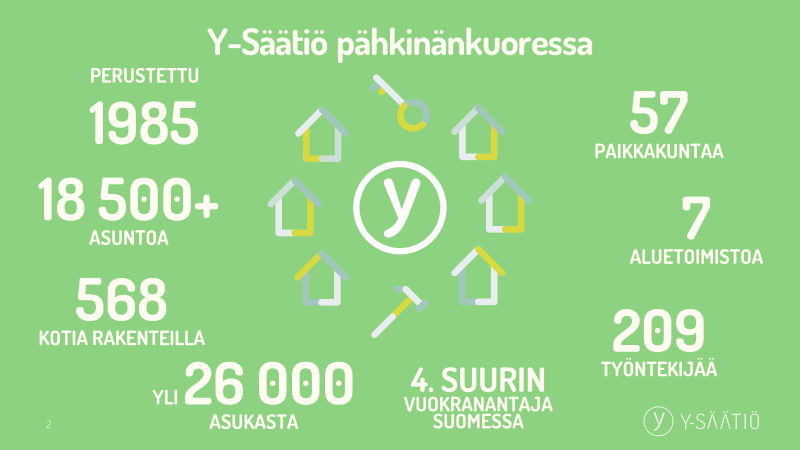 [Speaker Notes: 7500 erityisryhmille tarkoitettua Y-Kotia ja 11 000 M2-Kotia, vuokra-asuntoja Ara-ehdoin.]
Taustaa
Y-Säätiön työn ytimessä ja lähtökohtana on Asunto ensin-malli
10 asumisneuvojaa ml. esihenkilö, 1 työntekijän painotus päihde- ja mielenterveystyössä.
  Valtakunnallinen palvelu kaikille asukkaillemme.
  Asumisneuvojat työskentelevät Helsingin, Tampereen ja Lahden aluetoimistoista käsin
Asumisneuvonnassa huomattiin, että mielenterveys- ja päihdeongelmat vaikuttavat yhä enemmän asumisen häiriöihin niin M2- kuin Y-Kodeilla
Usein tilanteet aiheuttavat hätää ja huolta asukkaassa, mutta myös muissa asukkaissa ja läheisissä
Asukkaat voivat olla sairaudentunnottomia tai heidän on vaikea päästä mielenterveys- ja päihdepalveluihin
Päihde- ja mielenterveysongelmista kärsivät olivat jo ennestään haavoittuvassa asemassa, joten koronaan liittyvät rajoitustoimet ja niistä aiheutuvat palveluiden saatavuuden muutokset vaikuttivat heidän toimintakykyyn ja yleisvointiin merkittävästi, joka näkyy edelleen
Mielenterveys- ja päihdetyön asumisneuvonnan tavoitteet
Havaita ja tunnistaa palveluntarve mahdollisimman aikaisessa vaiheessa 
Asukkaiden neuvonta mielenterveys- ja päihdepalveluihin liittyvissä asioissa, palveluneuvonta
Tarjota ohjausta päihteiden käytön hallintaan, tarvittaessa edunvalvonta ja asianajo
Madaltaa asukkaidemme mielenterveys- ja päihdepalveluihin hakeutumisen kynnystä 
Vaikuttaa palveluiden ja tuen riittävään kestoon, jotta asuminen saadaan turvattua ja asunnottomuus estettyä
Vähentää vuokrasopimusten päättymistä ja häiriöiden hoidon kestoa
[Speaker Notes: -Asumissosiaalinen työ on asunnottomien, asunnottomuutta kokeneiden sekä asunnottomuusuhan alla elävien parissa tehtävää työtä, jonka avulla pyritään vastaamaan asumista vaarantaviin käytännöllisiin ongelmiin. 
-Asumissosiaalinen työ on asiakkaan ja ammattilaisen välistä vuorovaikutustyötä 
-asumisen ja palvelujärjestelmän epäkohtiin kohdentuvaa moniammatillista työtä.]
tavoitteet jatkuu
Asumisyksiköstä uudiskohteeseen (omaan kotiin) toimintamallin luominen
Sote-muutoksiin valmistautuminen, yhteistyömahdollisuuksien kartoittaminen ja rakentaminen uusissa palvelurakenteissa
Verkostoyhteistyö muiden toimijoiden kanssa yli organisaatiorajojen
Kerätä tietoja kohderyhmästä, toiminnan vaikuttavuudesta ja tuloksellisuudesta
Antaa valmiuksia ja rohkaista puheeksi ottoon ja kohtaamiseen
Lisätä mielenterveys- ja päihdeproblematiikan-, sekä tuen tarpeiden tunnistamista, 
Keventää Y-Säätiön sisällä muiden ammattiryhmien työtä tämän asukaskunnan ja näiden teemojen osalta
[Speaker Notes: Toimia siltana eri palveluiden välillä

Y-säätiölläkin työskentelee paljon eri ammattiryhmiä, isännöitsijät, vuokravalvonta..]
Mistä huoli nousee ja mitä kautta yhteys?
Yhteydenotot voivat tulla esimerkiksi; 
	-toinen asumisneuvoja, asiakaspalvelu, isännöitsijä, huolto, Uuras (Y-	Säätiön oma 	työllisyysohjelma)
	-naapuri, sosiaalitoimi, yhteistyökumppani, tukitaho 
	-sieltä missä asukkaita kohdataan ja missä huoli asukkaasta nousee
Mielenterveys- tai päihdeongelma voi näyttäytyä vuokravelkana, häiriönä, tai asunnon huonona hoitona. Mutta myös esimerkiksi puhelun tai tapaamisen aikana
Asukkaalle kerrotaan mt/päihdetyön asumisneuvojan palveluista ja sovitaan kuka ottaa yhteyttä ja miten yhteistyötä jatketaan
Työskentely
Pohditaan yhdessä tilanteen taustoja, mistä huoli on noussut, mitä ollaan siihen mennessä tehty ja miten edetään
Sovitaan yhteydenotto puhelimitse tai tarvittaessa kotikäynti työparin kanssa. Jalkaudutaan isännöitsijän ja/tai asumisneuvojan kanssa asukkaan luo
Aktivoidaan ja hyödynnetään aiemmat hoitotahot ja verkostot mikäli sellaisia on tai etsitään asukkaan tarpeita vastaava uusi hoitokontakti
Käydään läpi vaihtoehdot asukkaan kanssa ja kannustetaan asukasta ottamaan ensimmäinen askel oikeaan suuntaan
Asukkaan on oltava itse motivoitunut, muuten hoitoonohjausta ei ole mahdollista tehdä
Huoli-ilmoitus
Jäädään seuraamaan tilannetta, mahdollisten hoitotahojen rinnalle
Huom! Julkisiin palveluihin hakeutuminen vaatii paljon voimavaroja asukkaalta, palvelujärjestelmä on vielä pirstaloitunut ja usein edelleen päihdeongelma estää mielenterveyspalveluiden saamisen
[Speaker Notes: Toimia siltana eri palveluiden välillä

Y-säätiölläkin työskentelee paljon eri ammattiryhmiä, isännöitsijät, vuokravalvonta..]
Tyypillisiä tapauksia
Harhaluuloiset asukkaat, usein ikäihmisiä jotka kuvittelevat naapurin kiusaavan, asentavan kuuntelulaitteita, kameroita, soittavan musiikkia tahallaan, sekä jopa myrkyttävän asuntoa. Usein he ovat sairaudentunnottomia itse
	- avun saaminen ollut erittäin haastavaa
		- tarkoituksena laatia ohjeistus (malli) miten toimia, mikä auttaa, miten ja 		        mihin ohjata
Päihdeongelmaiset, joiden tilanne eskaloitunut jo pitkälle ja asuminen on jo vaarassa
Yksinäiset, eristäytyneet
Nuoret mt-ongelmaiset, joilla monenlaisia haasteita; talous, mielenterveys, asunnon siisteys
Nuoret aikuiset, joiden kaverit ja tutut aiheuttavat asumisen häiriöitä
Tulevaisuuden ajatuksia
Asumisyksiköstä itsenäiseen asumiseen toimintamallin jatkuminen ja kehittäminen
		-poistetaan jatkoasumisen esteitä matkalla itsenäiseen asumiseen
		-nivelvaiheen tuki (alkuvaiheessa erityisesti tiiviimpi seuranta)
		-palvelut valmiiksi kartoitettuna
		-mahdollisuus palata takaisin asumisyksikköön tarvittaessa
Asumisyksiköiden monipuolistuminen
Riskien varhainen tunnistaminen, mukana asuttamisen prosessiin heti alkuhaastattelusta alkaen
Tarkoituksenmukaisen ja oikea-aikaisen tuen saaminen kotiin, tukitahojen uudelleen arviointi, uusia yhteistyökumppaneita mukaan
Mielekäs tekeminen arkeen (Uuras-ohjelma) ja arjen suunnittelu hyvissä ajoin
Hakijan mahdollisuus vaikuttaa itseään koskeviin ratkaisuihin, valinnanvapauden ja itsemääräämisoikeuden lisääminen
Palveluverkoston kehittäminen, vaikuttamistyö
ysaatio.fi  |  m2kodit.fi
Janita Kannonkari
janita.kannonkari@ysaatio.fi